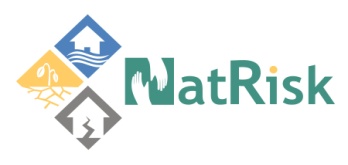 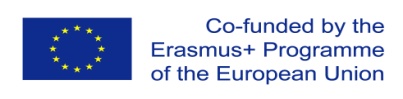 Development of master curricula for natural disasters risk management in Western Balkan countries
Middlesex University – Projects in the Western Balkans
Mike Dawney
Middlesex University
Interproject Coaching / March 6-8 2018
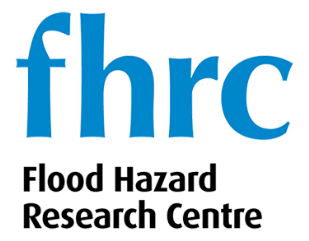 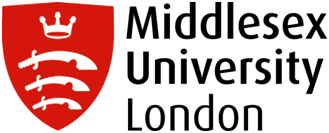 Project number:  573806-EPP-1-2016-1-RS-EPPKA2-CBHE-JP
 
"This project has been funded with support from the European Commission. This publication reflects the views only of the author, and the Commission cannot be held responsible for any use which may be made of the information contained therein"
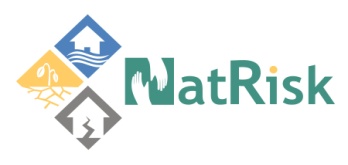 Development of master curricula for natural disasters risk management in Western Balkan countries
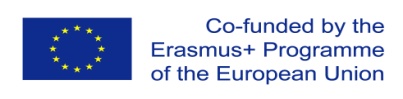 100 EU funded projects since 2003

20 in West Balkan Region

Main topics in the region: 	
HE reform
Refugees, Asylum, Human Trafficking, Border Management
Human Rights
2
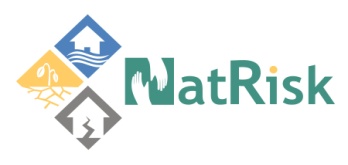 Development of master curricula for natural disasters risk management in Western Balkan countries
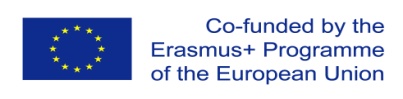 2004
Towards an Integrated University via Internal Agreement
 
MU/University of Novi Sad
3
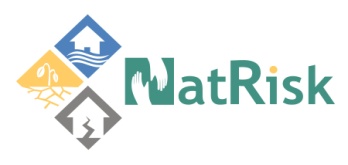 Development of master curricula for natural disasters risk management in Western Balkan countries
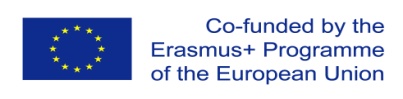 2006
Establishing Central University Services (CUS)

	MU/University of the Arts, Belgrade
4
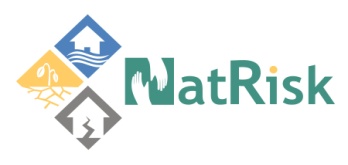 Development of master curricula for natural disasters risk management in Western Balkan countries
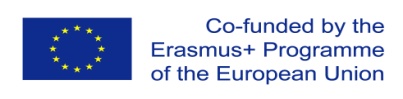 2007
Improvement and Restructuring of the Psychology Curriculum according to the Bologna Declaration (IRPC)

MU/Belgrade University
5
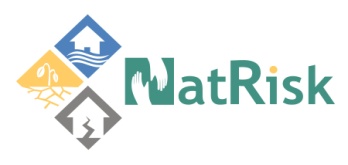 Development of master curricula for natural disasters risk management in Western Balkan countries
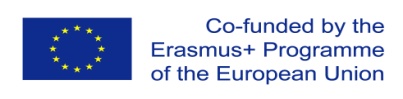 2009
Internal Quality Assurance at Serbian Universities (SIQAS)

University of Nis
6
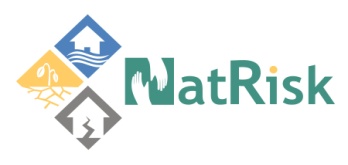 Development of master curricula for natural disasters risk management in Western Balkan countries
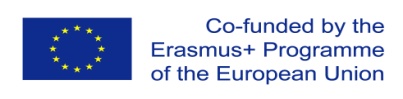 2010
Strengthening the Student Role in Governance and Management at the Universities of Serbia in line with the Bologna Process (SIGMUS)

University of Belgrade
7
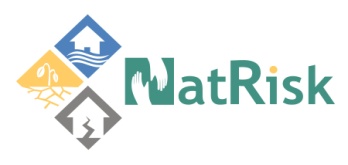 Development of master curricula for natural disasters risk management in Western Balkan countries
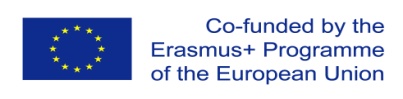 2010
Building Capacity for Structural Reform in Higher Education of Western Balkan Countries (STREW)
(Leading to Regional Platform for Benchmarking and Cooperation in Higher Education)
University of Novi Sad
8
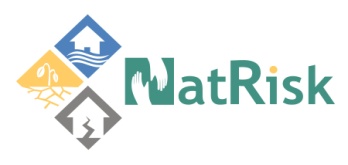 Development of master curricula for natural disasters risk management in Western Balkan countries
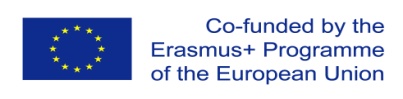 2013
Fostering University Support Services and Procedures for Full Participation in the European Higher Education Area (FUSE) 

University of Nis
9
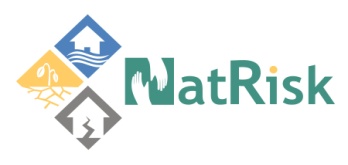 Development of master curricula for natural disasters risk management in Western Balkan countries
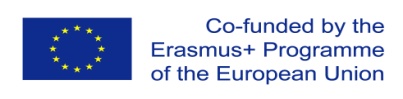 2016
Development of master curricula for natural disasters risk management in Western Balkan countries
(NatRisk)

University of Nis
10
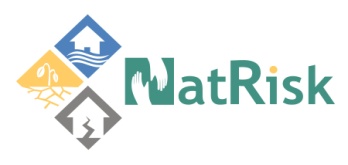 Development of master curricula for natural disasters risk management in Western Balkan countries
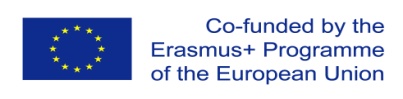 Some reflections ……
Start interproject coaching early (preferably before the project begins)
Don’t reinvent the wheel (learn from previous projects and build on them)
Be consistent within countries and preferably across the region
Resolve inconsistent interpretations of EHEA and other guidelines 
Don’t follow project objectives blindly. Go where the project realistically takes you, and explain this to National Agency and EACEA	
Work with other projects to resolve issues with governments/EACEA/Other agencies
Manage the change – with all stakeholders
11
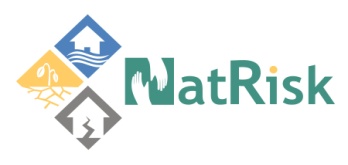 Development of master curricula for natural disasters risk management in Western Balkan countries
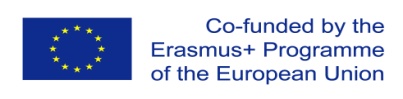 Thank you!

My email – m.dawney@mdx.ac.uk
12